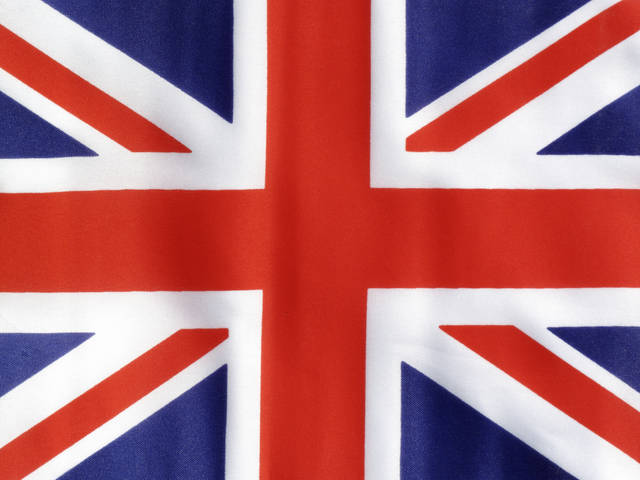 The UK. Шаблон №2
Шайдурова Валентина Федоровна
Учитель английского языка
ГБОУ «Школа №106»
Санкт_Петербург
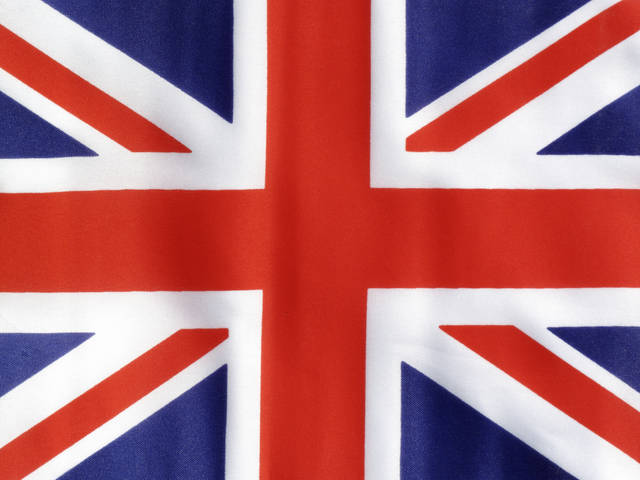 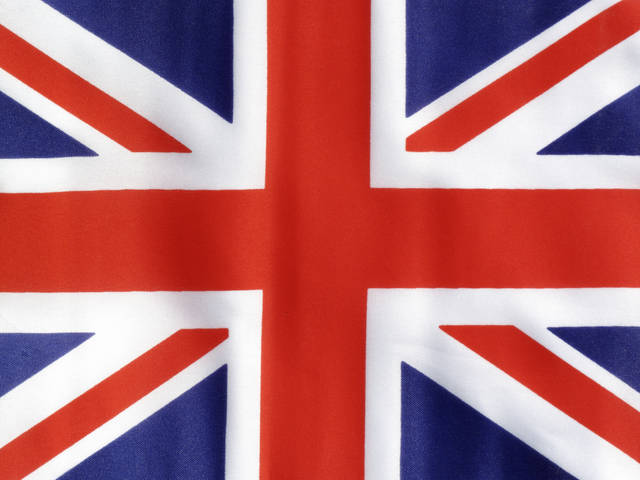 https://yandex.ru/images/search?img_url=http%3A%2F%2Fupload.wikimedia.org%2Fwikipedia%2Fcommons%2Fthumb%2Fa%2Fae%2FFlag_of_the_United_Kingdom.svg%2F85px-Flag_of_the_United_Kingdom.svg.png&text
Источник